การส่งเสริมองค์กรคุณธรรม
สำนักเทคโนโลยีชีวภัณฑ์สัตว์ กรมปศุสัตว์
ประจำปีงบประมาณ 2566
การส่งเสริมองค์กรคุณธรรม
สำนักเทคโนโลยีชีวภัณฑ์สัตว์ กรมปศุสัตว์
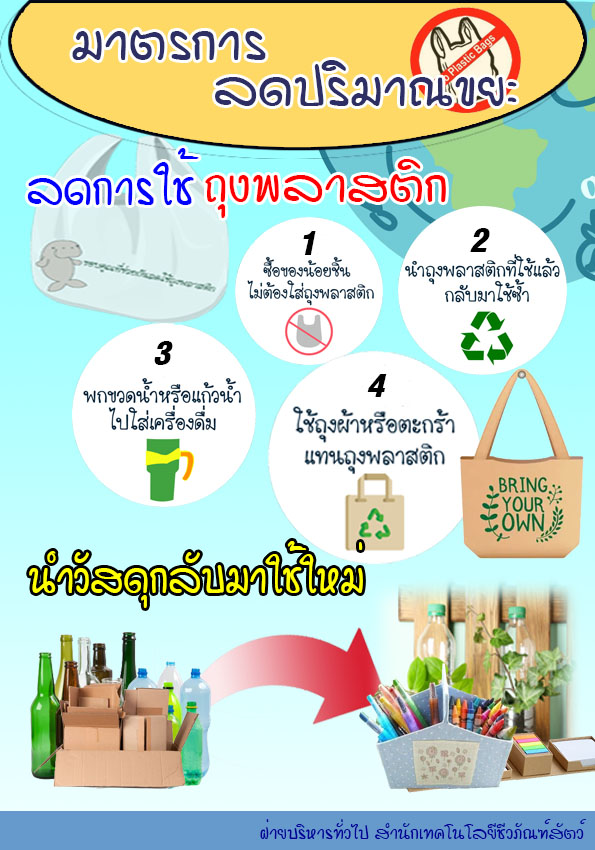 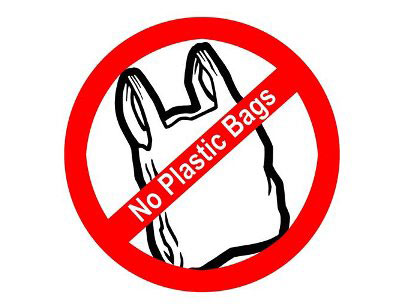 ด้านพอเพียง
เผยแพร่ประชาสัมพันธ์มาตรการลดปริมาณขยะ
เพื่อสร้างจิตสำนึกให้บุคลากรได้รับความรู้ ความเข้าใจ 
และมีความตระหนักในการลดปริมาณขยะ
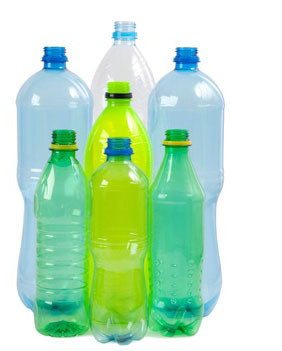 การส่งเสริมองค์กรคุณธรรม
สำนักเทคโนโลยีชีวภัณฑ์สัตว์ กรมปศุสัตว์
ด้านสุจริต
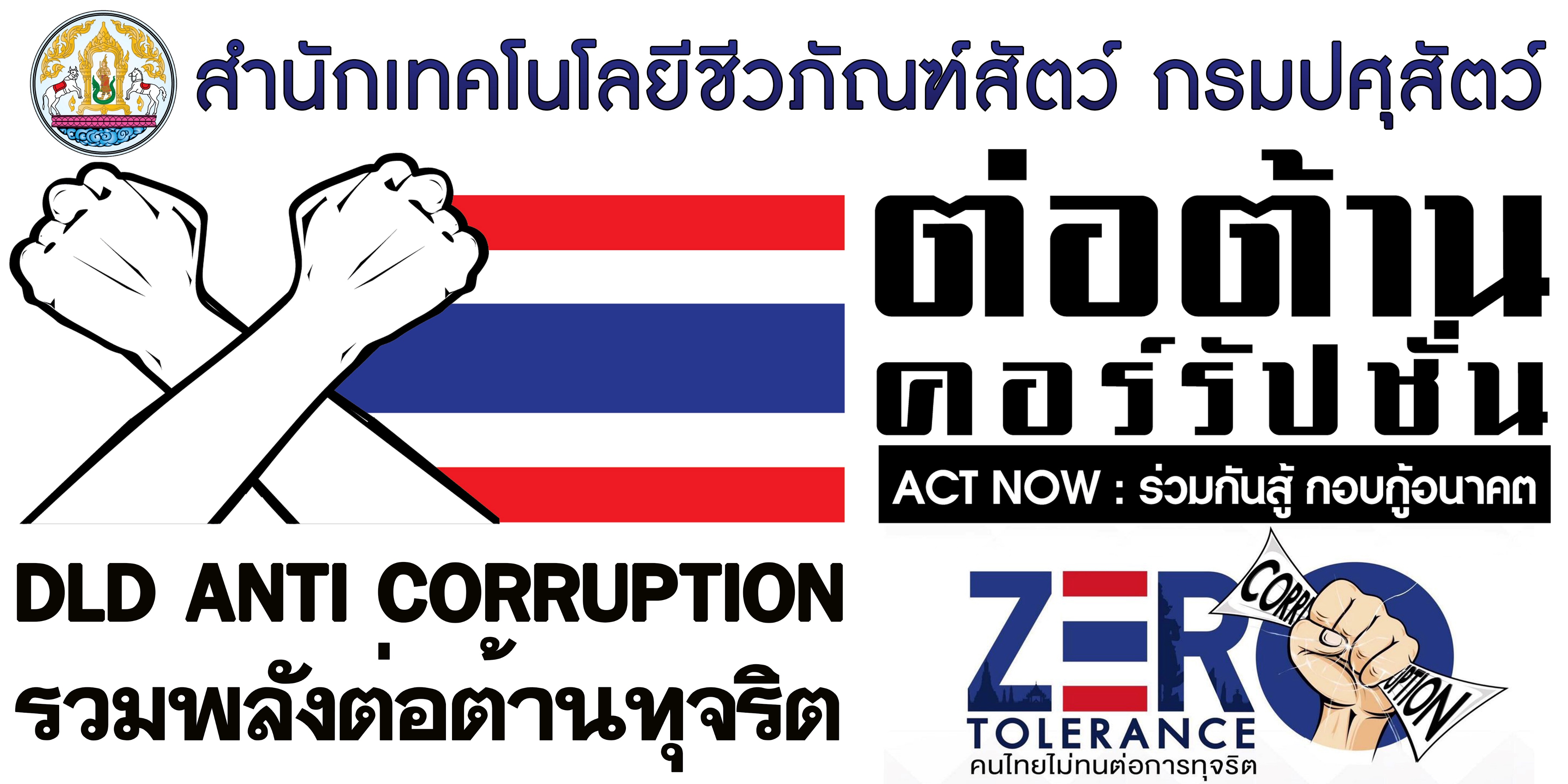 กิจกรรมต่อต้านการทุจริตและประพฤติมิชอบของกรมปศุสัตว์
เพื่อแสดงเจตจำนงสุจริตและความมุ่งมั่นในการต่อต้าน
การทุจริต สร้างความตระหนักรู้ และความเชื่อมั่นในการ
บริหาร จัดการ และการปฏิบัติราชการอย่างโปร่งใส
การส่งเสริมองค์กรคุณธรรม
สำนักเทคโนโลยีชีวภัณฑ์สัตว์ กรมปศุสัตว์
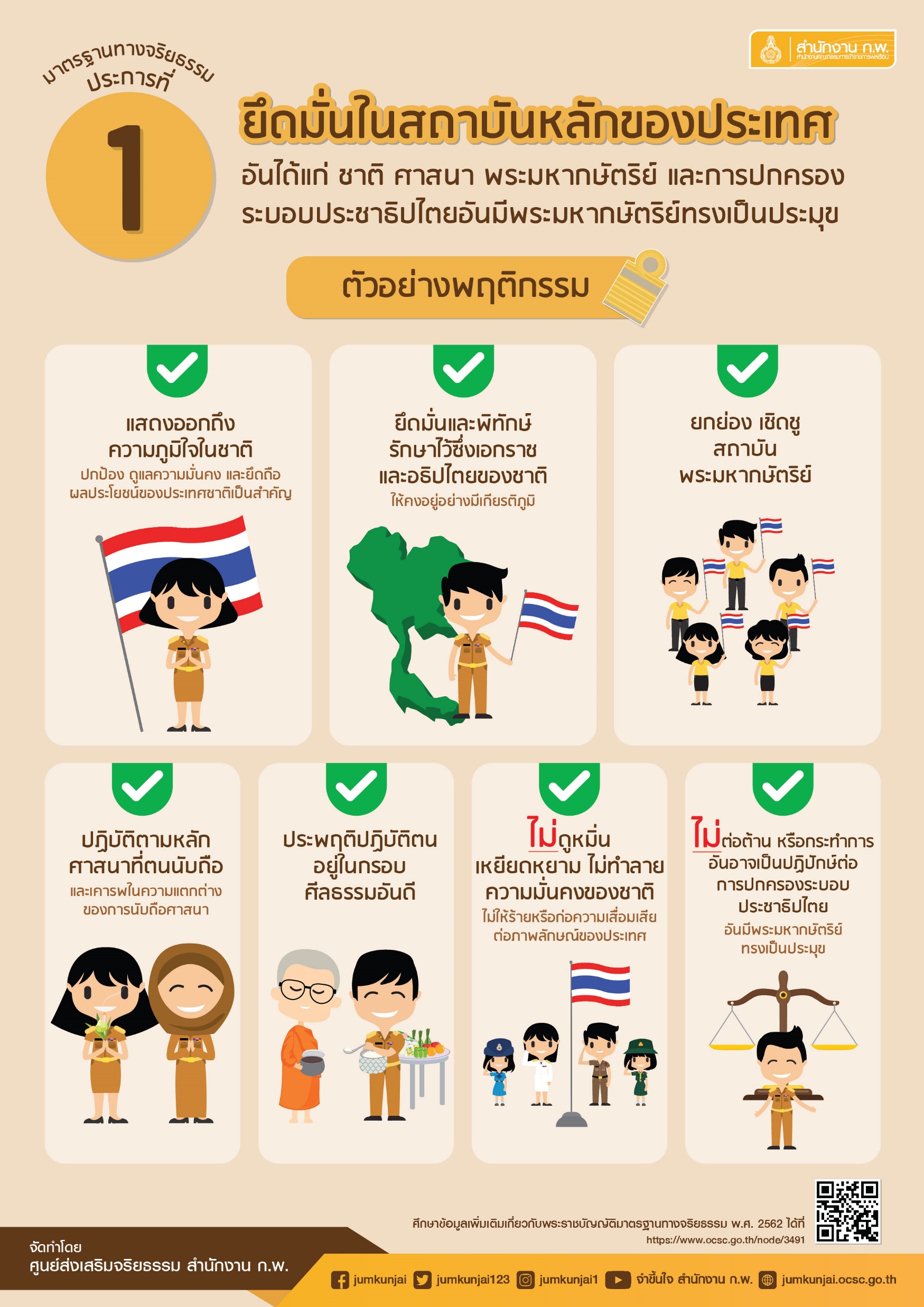 ด้านมีวินัย
ประมวลจริยธรรมข้าราชการพลเรือน
เพื่อให้บุคลากรภายในสำนักเทคโนโลยีชีวภัณฑ์สัตว์รับทราบ
และตระหนักรู้เข้าใจรวมทั้งปฏิบัติตามประมวลจริยธรรม
ข้าราชการพลเรือนอย่างเคร่งครัด
การส่งเสริมองค์กรคุณธรรม
สำนักเทคโนโลยีชีวภัณฑ์สัตว์ กรมปศุสัตว์
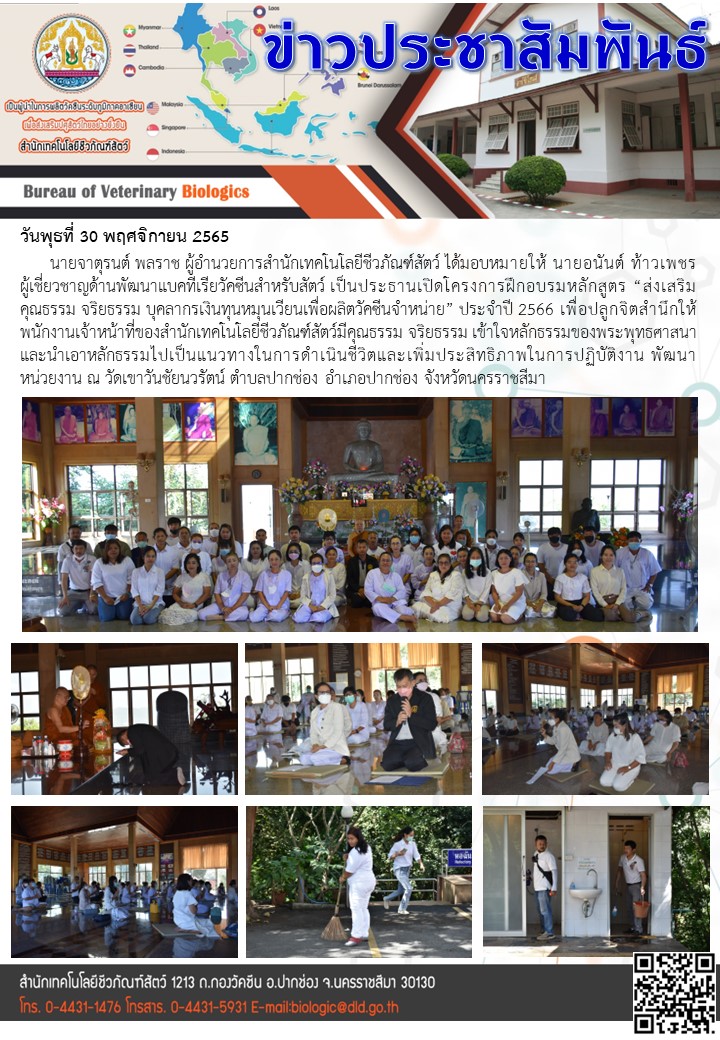 ด้านจิตอาสา
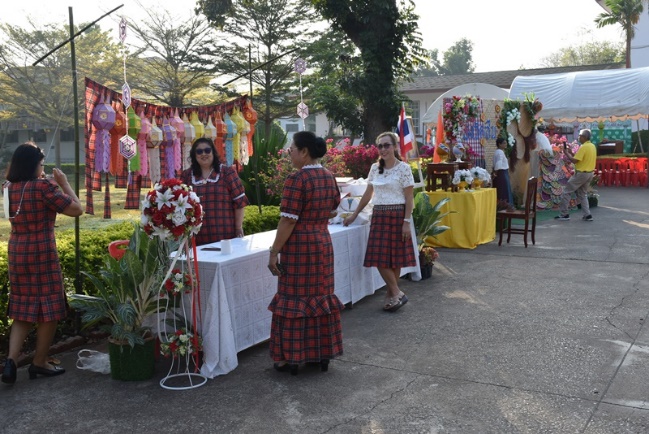 โครงการฝึกอบรม หลักสูตร ส่งเสริมคุณธรรม จริยธรรม
เพื่อส่งเสริมกิจกรรมบำเพ็ญประโยชน์ให้กับบุคลากร
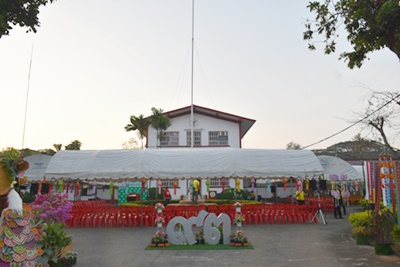 กิจกรรมการจัดงานวันคล้ายวันสถาปนากองวัคซีน ครบรอบ 93 ปี
บุคลากรมีส่วนร่วมในการแสดงความคิดสร้างสรรค์
และร่วมมือกันจัดกิจกรรมงานวันกองฯ
การส่งเสริมองค์กรคุณธรรม
สำนักเทคโนโลยีชีวภัณฑ์สัตว์ กรมปศุสัตว์
ด้านกตัญญู
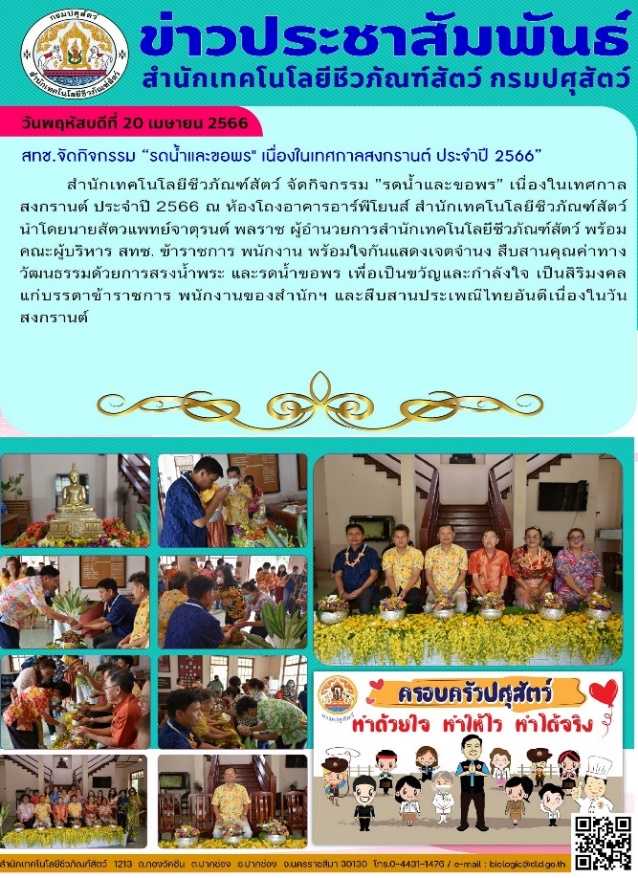 กิจกรรมประเพณีสงกรานต์
ส่งเสริมให้บุคลากรได้มีส่วนร่วมในกิจกรรมประเพณี
วันสงกรานต์ ให้ความเคารพผู้ใหญ่หรือผู้สูงอายุ และครอบครัว